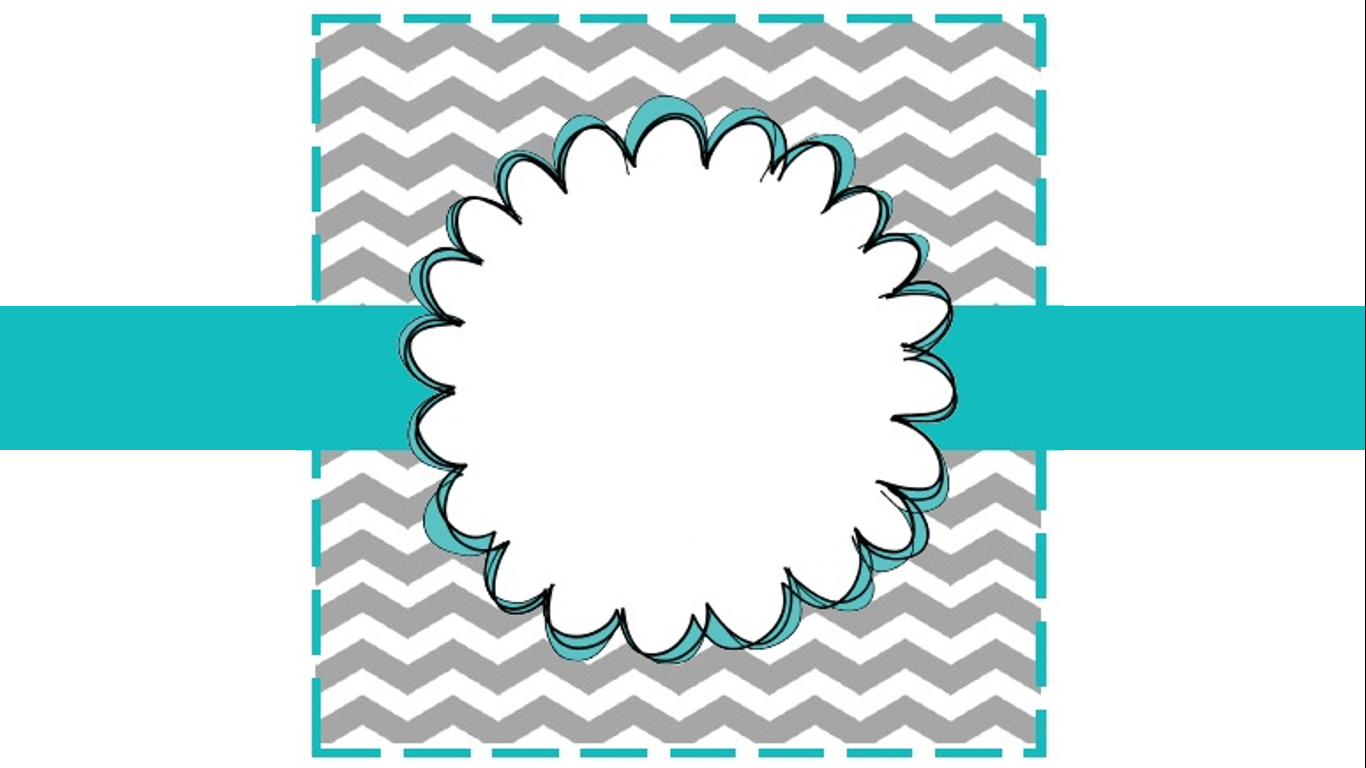 Graphing skills
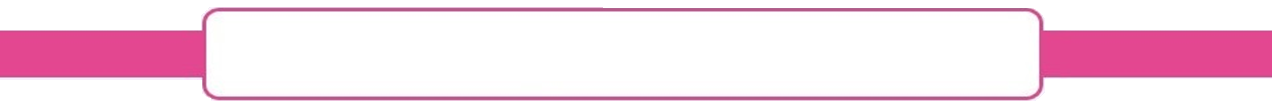 Graphs
Tables and graphs are often used to organise and present data.
Graphs can provide a visual representation of the data that is more quickly understood than a large table.
A graph shows patterns or trends in measurements 
The type of graph you draw depends on the types of observations you make
Bar Graph
Pie Graph
Line Graph
Column Graph
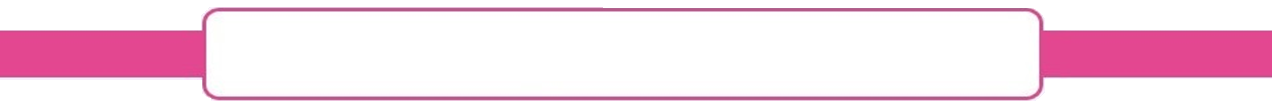 Bar and Column Graphs
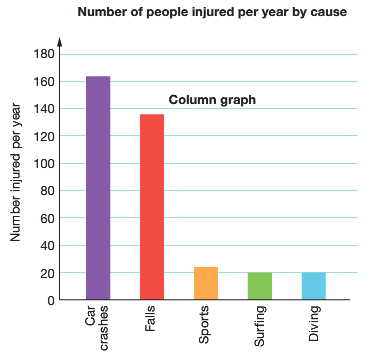 Bar and column graphs
Some observations fall into discrete groupings.
 
This means that all the observations can be sorted into categories and counted. 

Bar and column graphs are used when you have a set of observations that are discrete. 

These discrete values are displayed on one of the axes of the graph while numbers (count) are displayed on the other axis
Activities that cause injury
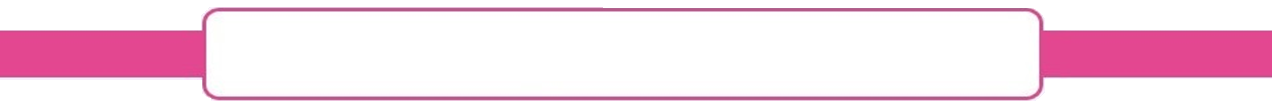 Column vs Bar Graphs
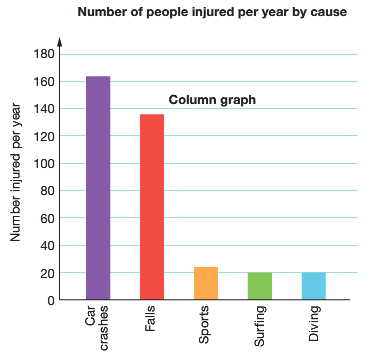 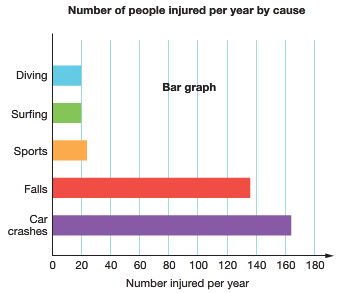 Activities that cause injury
Activities that cause injury
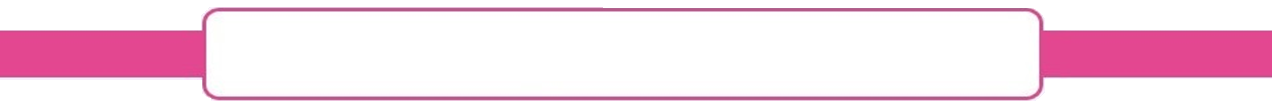 Column Graphs are used for measurements 
that aren’t related to each other
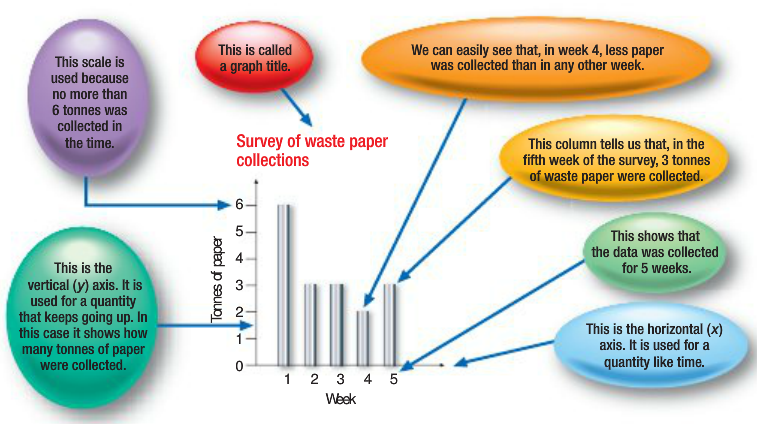 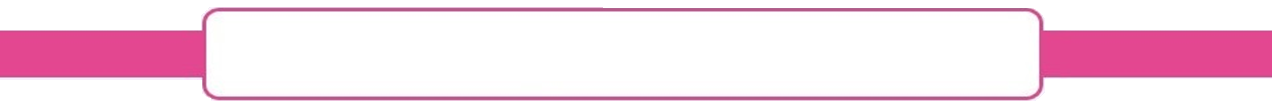 Pie Graph
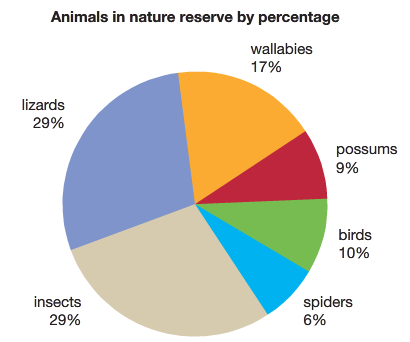 Pie graphs
Discrete groupings are also used to construct pie graphs or pie charts. 

A pie graph shows the proportions (%) of each grouping within a total. 

In a pie graph, the whole pie represents 100%, half the pie represents 50% and a quarter-pie represents 25%. 

This example shows the percentages of different animals living in a nature reserve.
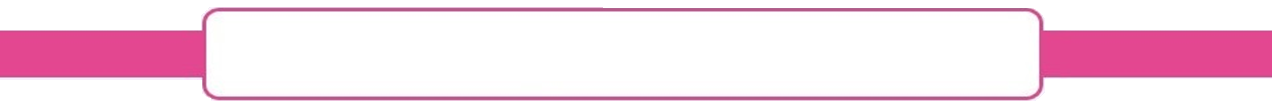 Line Graph
Line graphs
Measurements involve numbers that are not discrete but continuous. This means that if you choose two numbers, then you can always find other numbers in between them Eg: 2, 2.2, 2.5, 2.7, 3
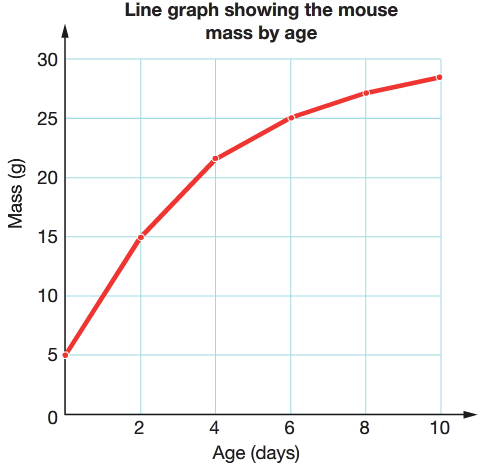 Height, length, mass, time, volume and temperature measurements are continuous
Line graphs require two sets of measurements, that show continuous variation
Line graphs need two sets of numbers to plot
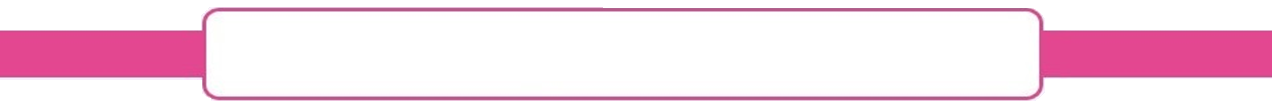 Line graphs
Curve of best fit
Connect the points from one to the next with a curved line (see graph on previous slide)
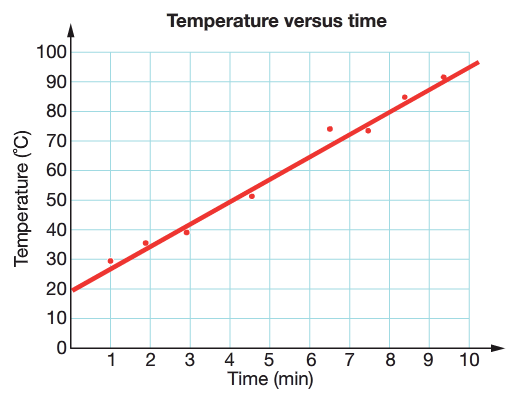 Line of best fit
The “line of best fit” clearly show patterns that might exist in the measurements you took in the experiment (see graph on this slide)
Draw a straight line through the centre of all the points, making sure you have a balance between the number of points above and below the line
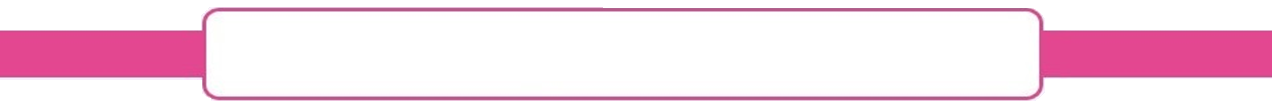 A line graph is useful for measuring 
changes in a quantity over time
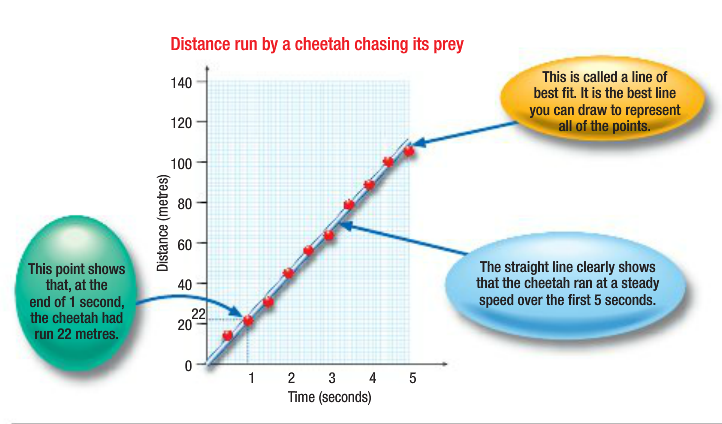 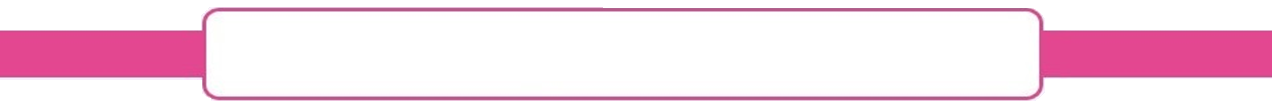 Interpreting a curved line graph
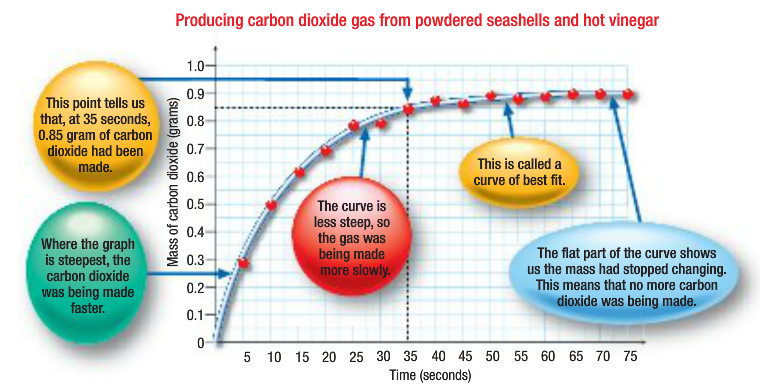 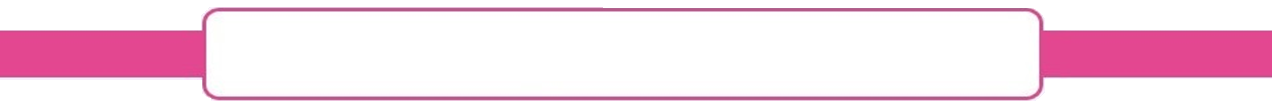 Sometimes an axis would be too log to fit on the page starting at zero. Instead a broken scale can be used.
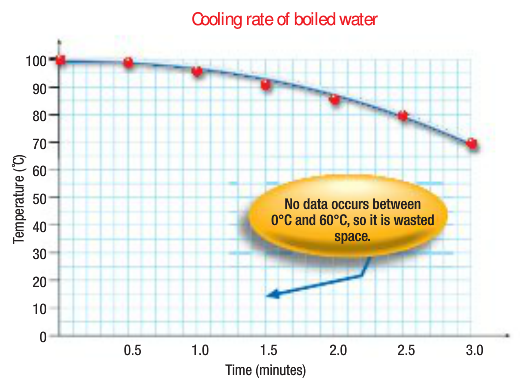 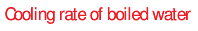 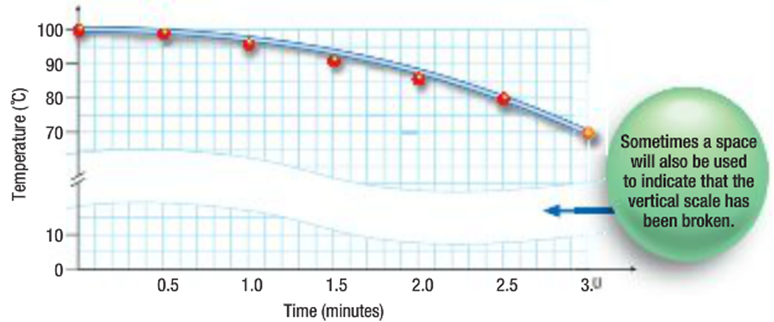 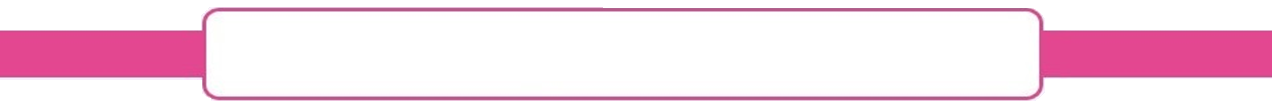 Summary
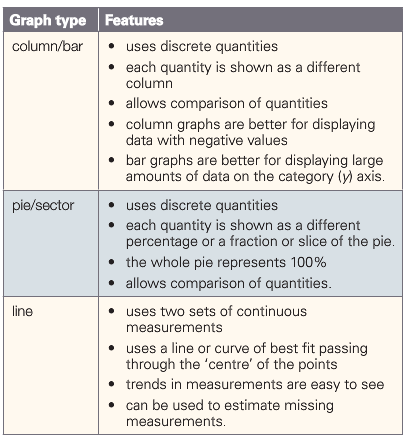 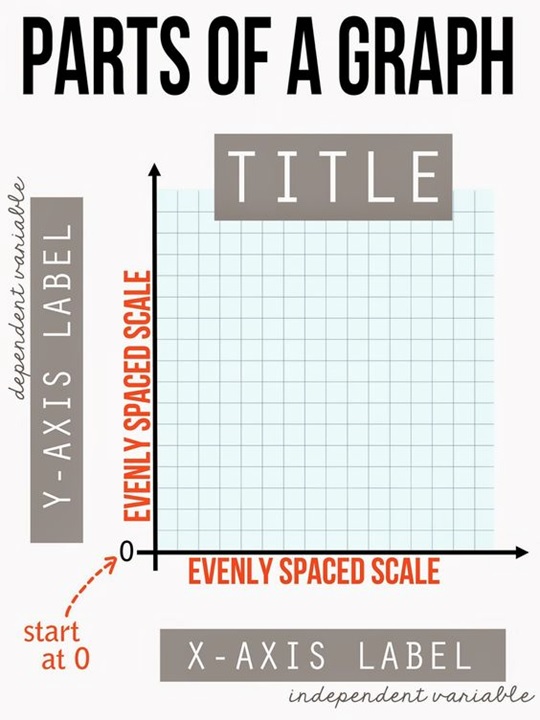 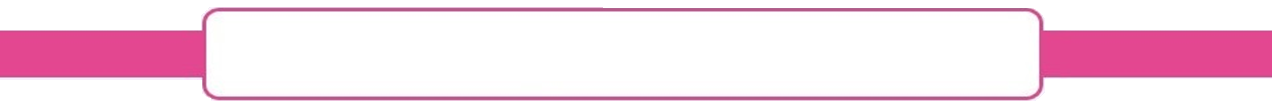 Graph Checklist
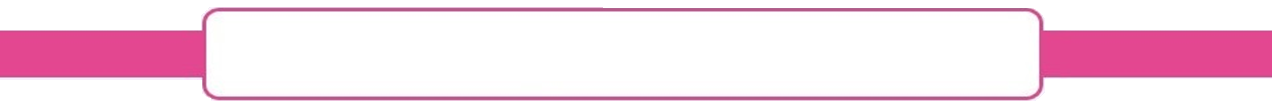 Line Graph Activity
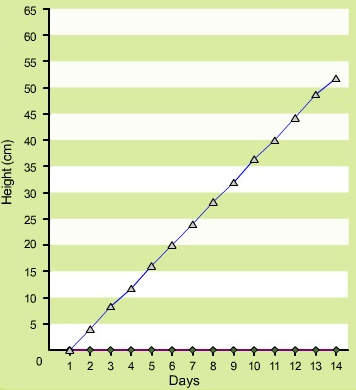 This table displays the results obtained from an experiment.
 
In this experiment, a plant was exposed to sunlight everyday for two weeks.

It was watered the same amount of water each day.

The height of the plant was measured each day.

Plot these results on a line graph
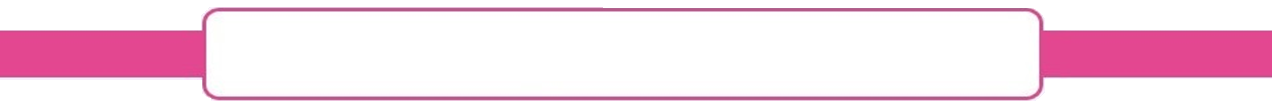 Line Graph Activity
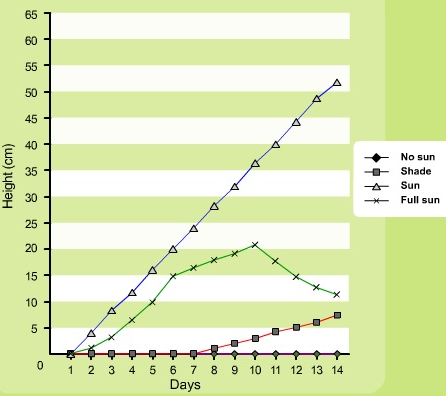 Furthermore, in this experiment, we tested the effects of sunlight on a plant.

Three plants were added: 
No sun
Shade
Full sun

The height of the plants were measured each day.

Plot all of these results on the same line graph so they are easy to compare

Don’t forget to add a key
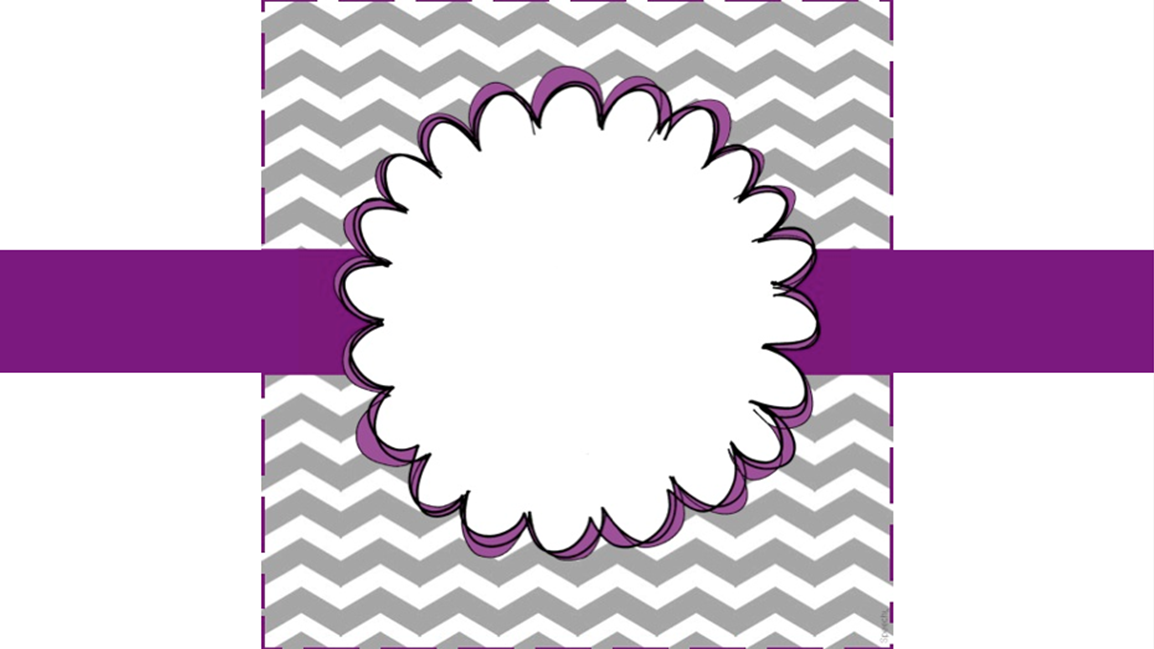 Module 1.3
Questions

Q1,2,6,7,8,9,10,11
(page 27)